AALS Workshop for Adjunct Faculty
Session Two:  “Conducting Classes”

Presentation One:  
David L. Jamison, Distinguished Lecturer, 
Duquesne University Thomas R. Kline School of Law
Conducting Classes: Suggestion One
Have  A Game Plan . . .
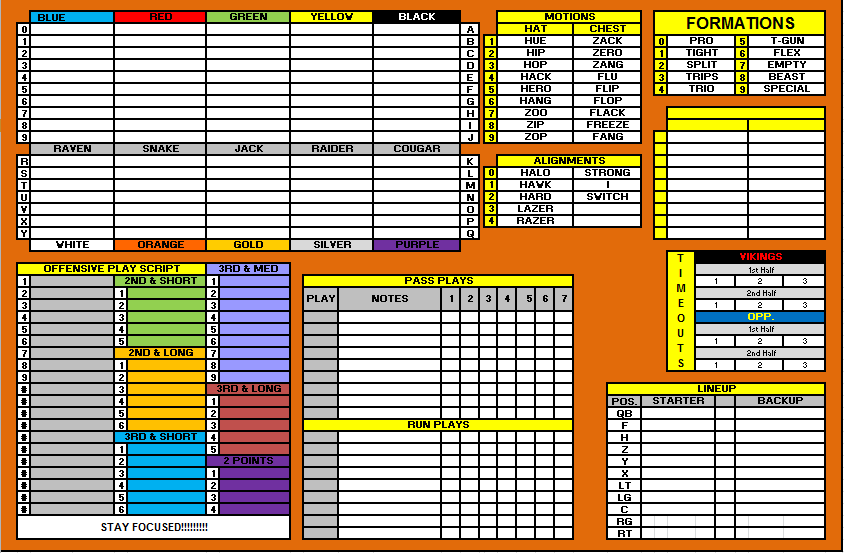 Conducting Classes: One (Cont.)
… But adapt …
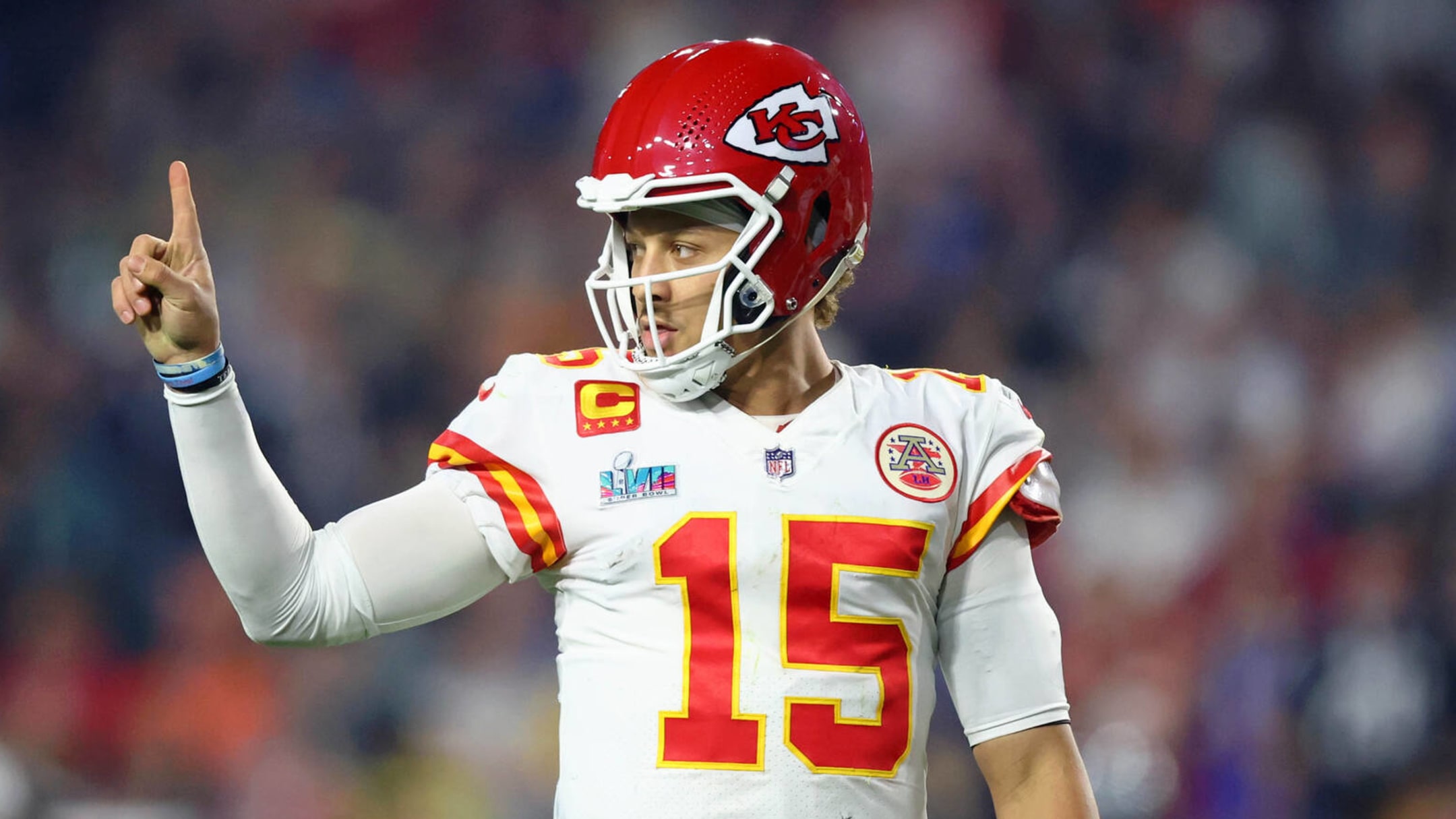 Conducting Classes: Two
Remember that you’re an adjunct . . .
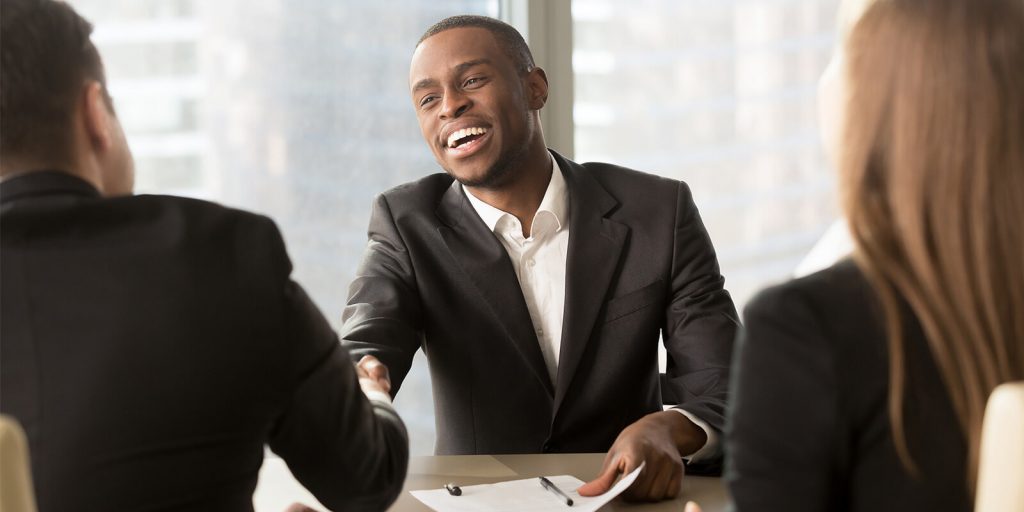 Conducting Classes:  Two (cont.)
. . .  then forget that you’re an adjunct . . .
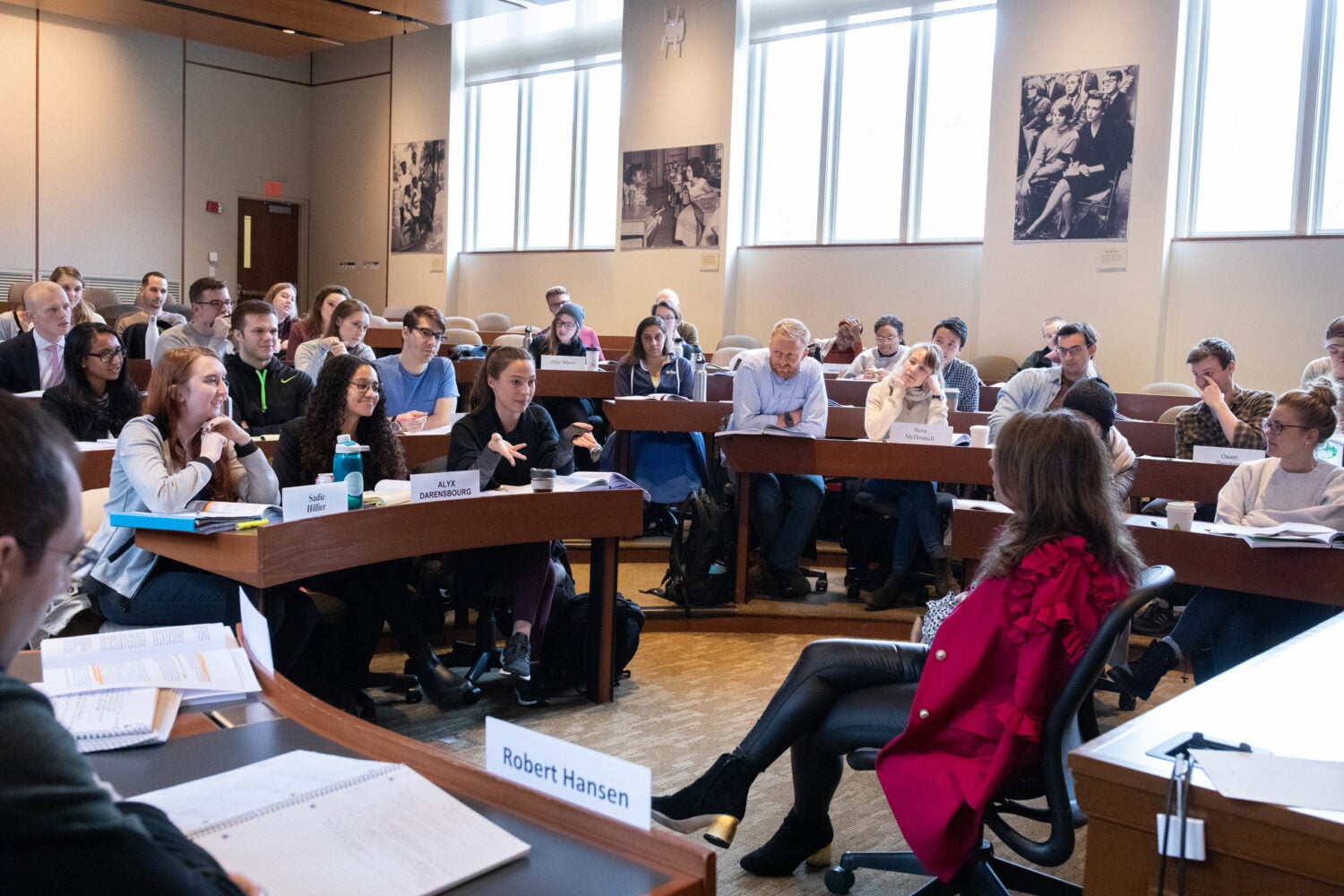 Conducting Classes: Three
Draw on your experience . . .
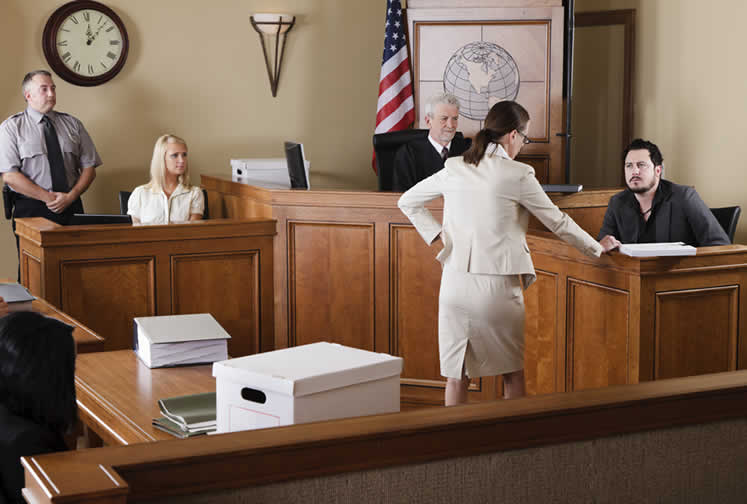 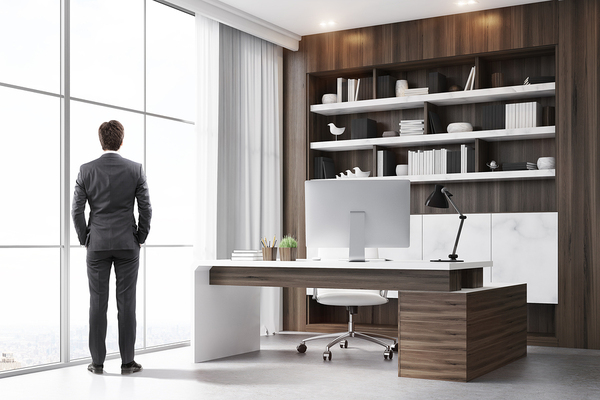 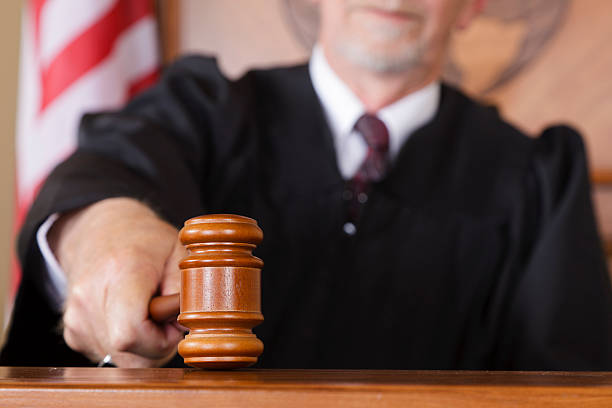 Conducting Classes: Three (Cont.)
. . . but remember the goal . . .
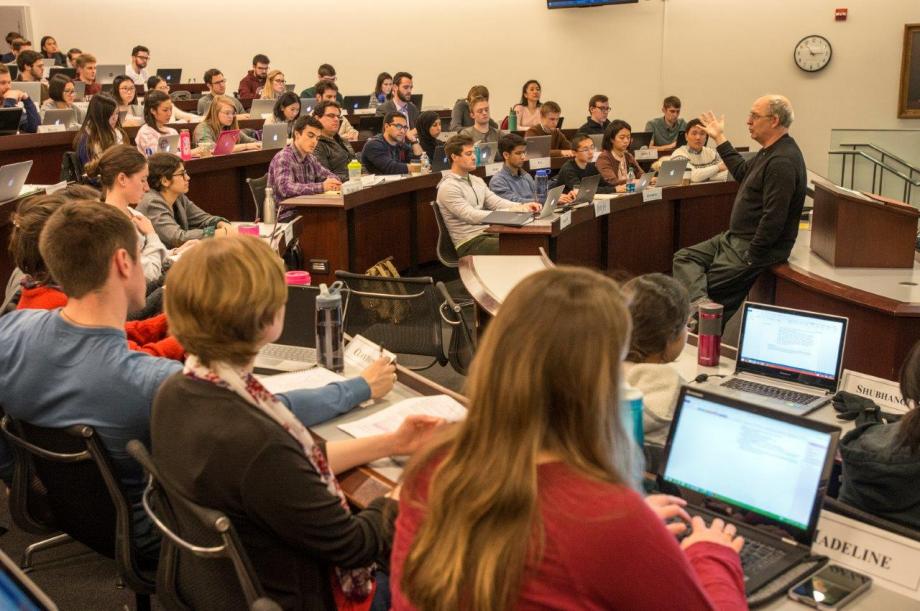 Conducting Classes:  Four
You know what to present . . .
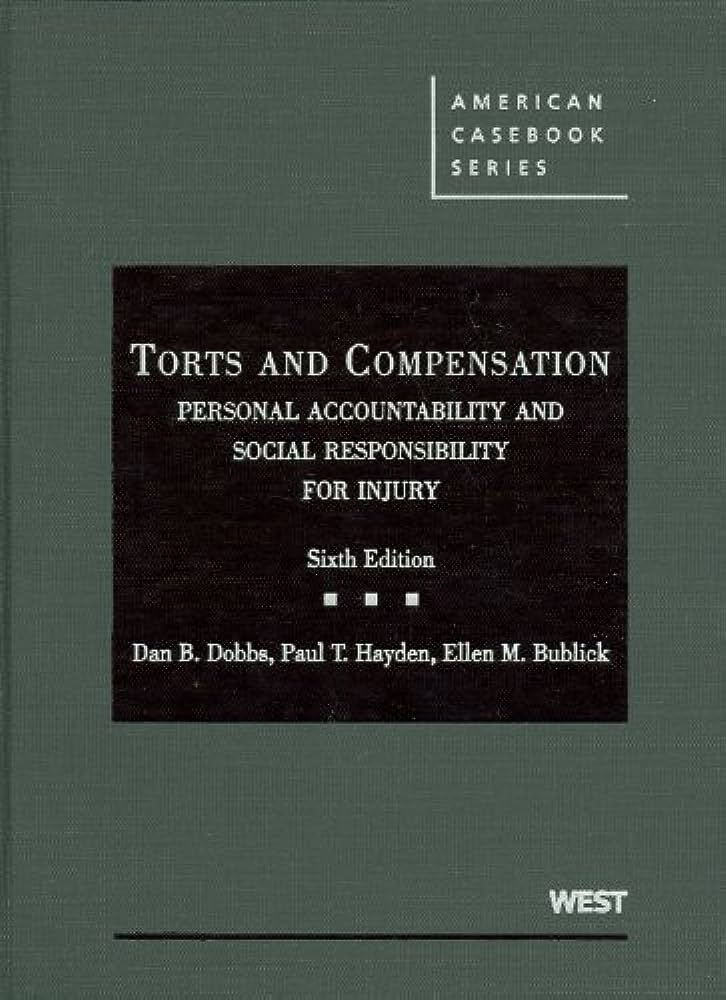 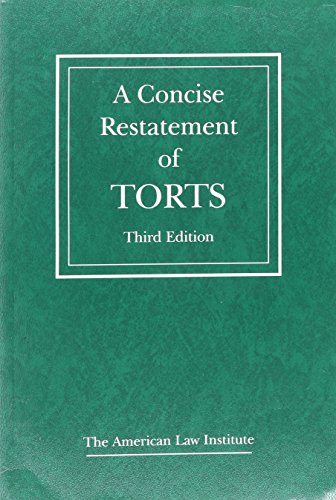 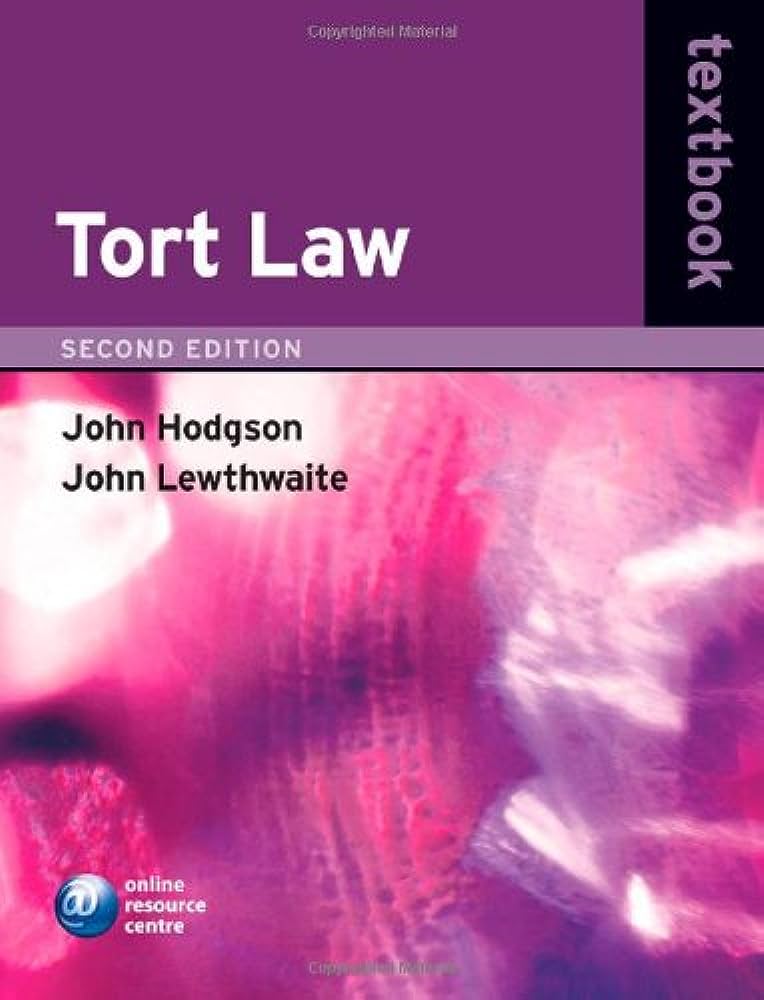 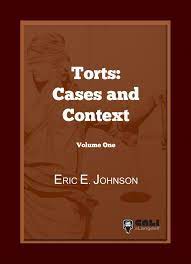 Conducting Classes:  Four (Cont.)
. . .  but how to present it is today’s biggest challenge . . .
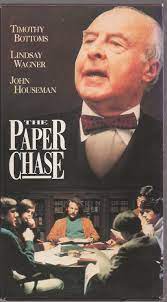 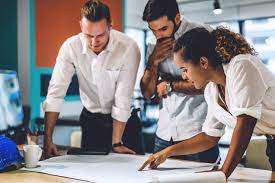 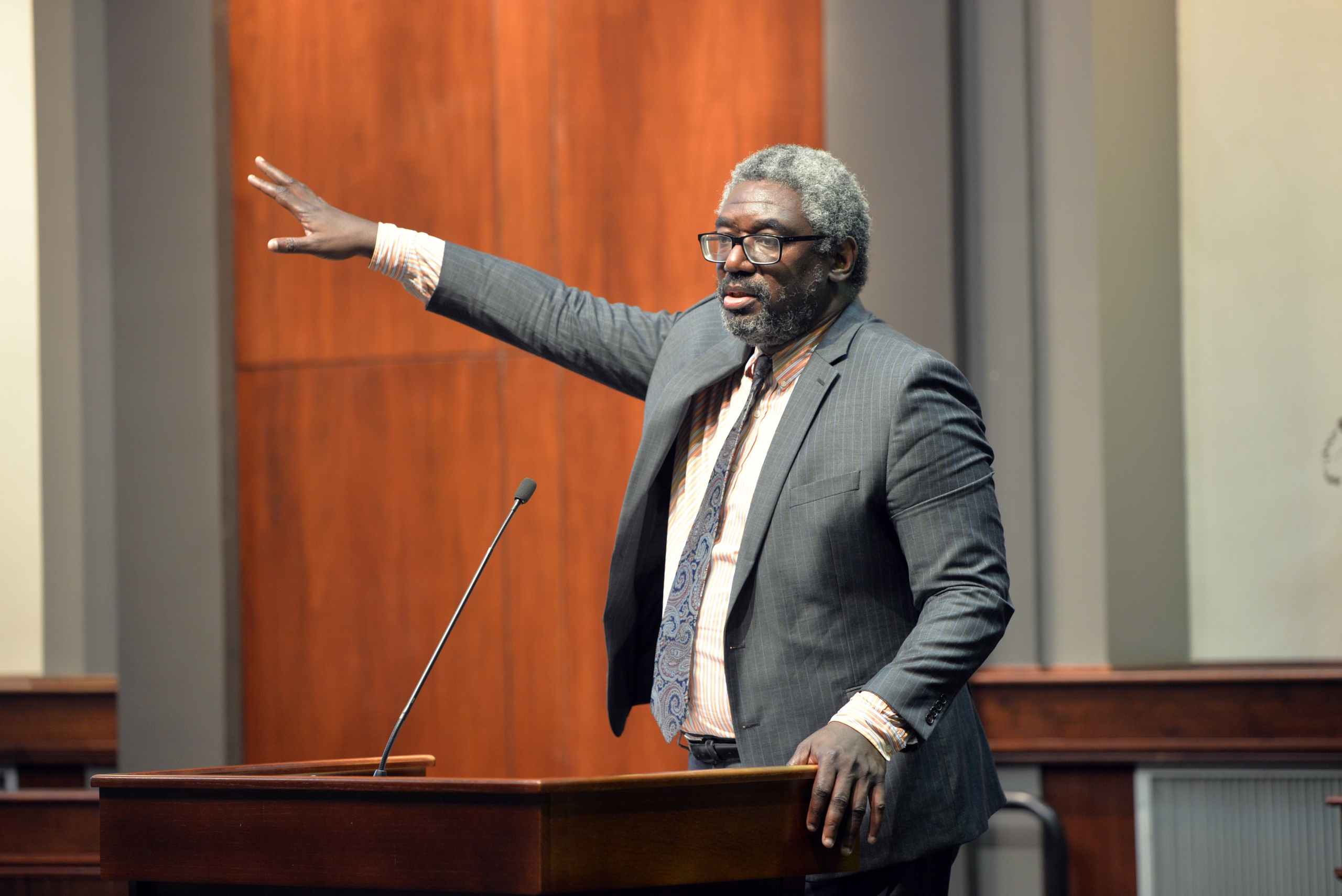 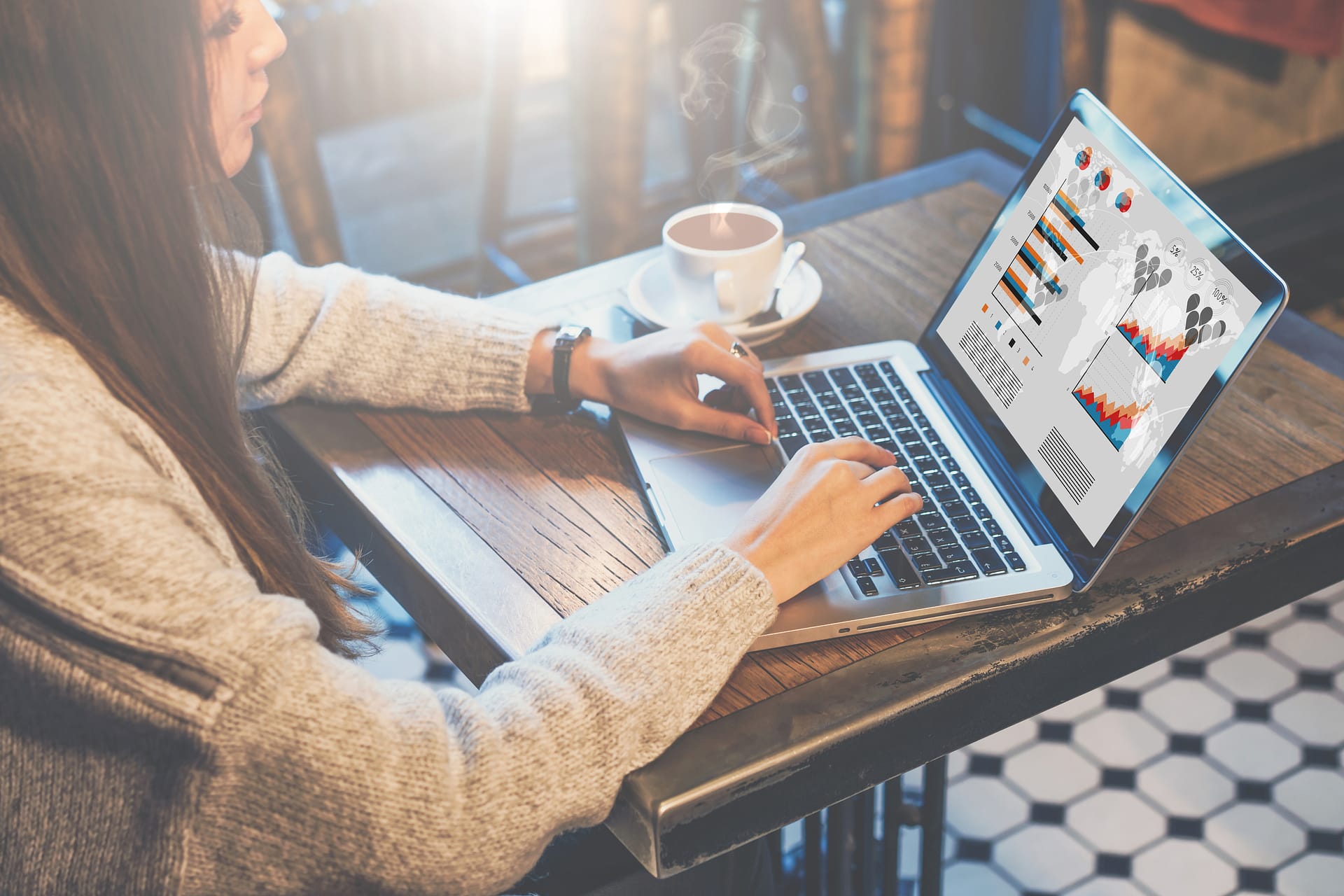